Коледа е…..
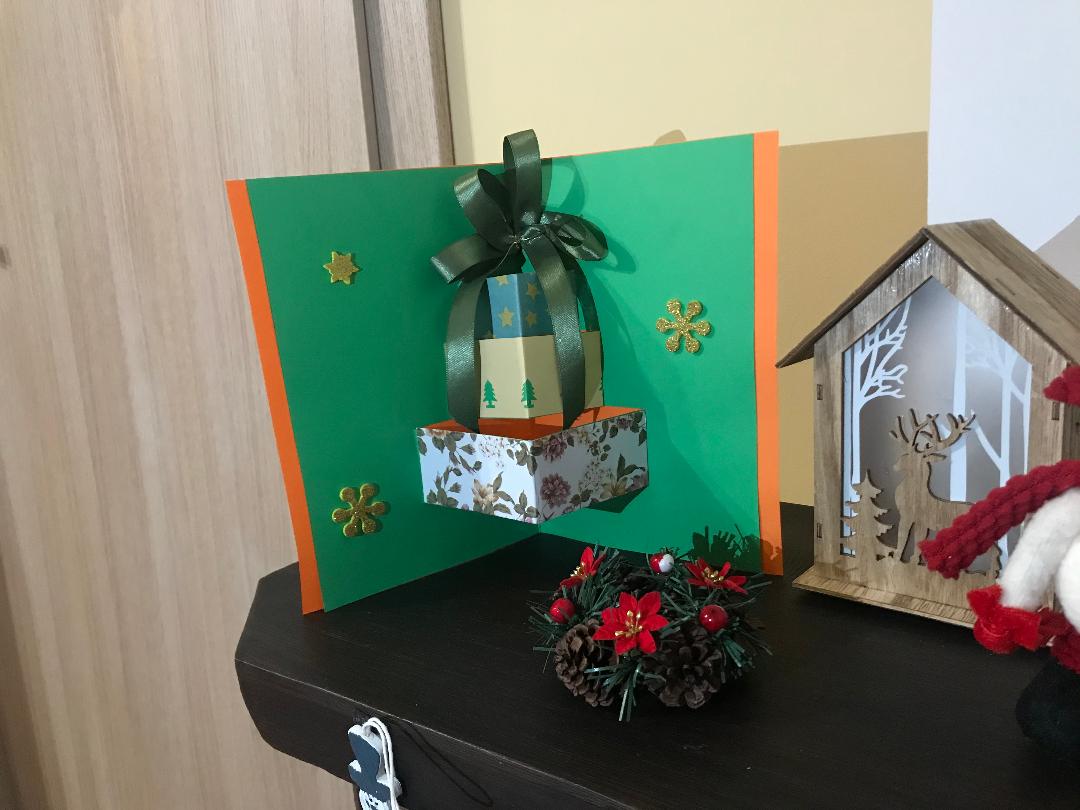 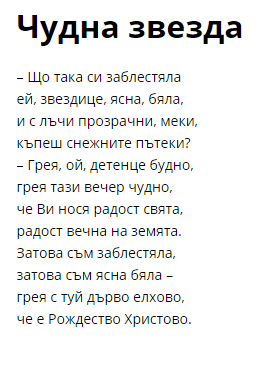 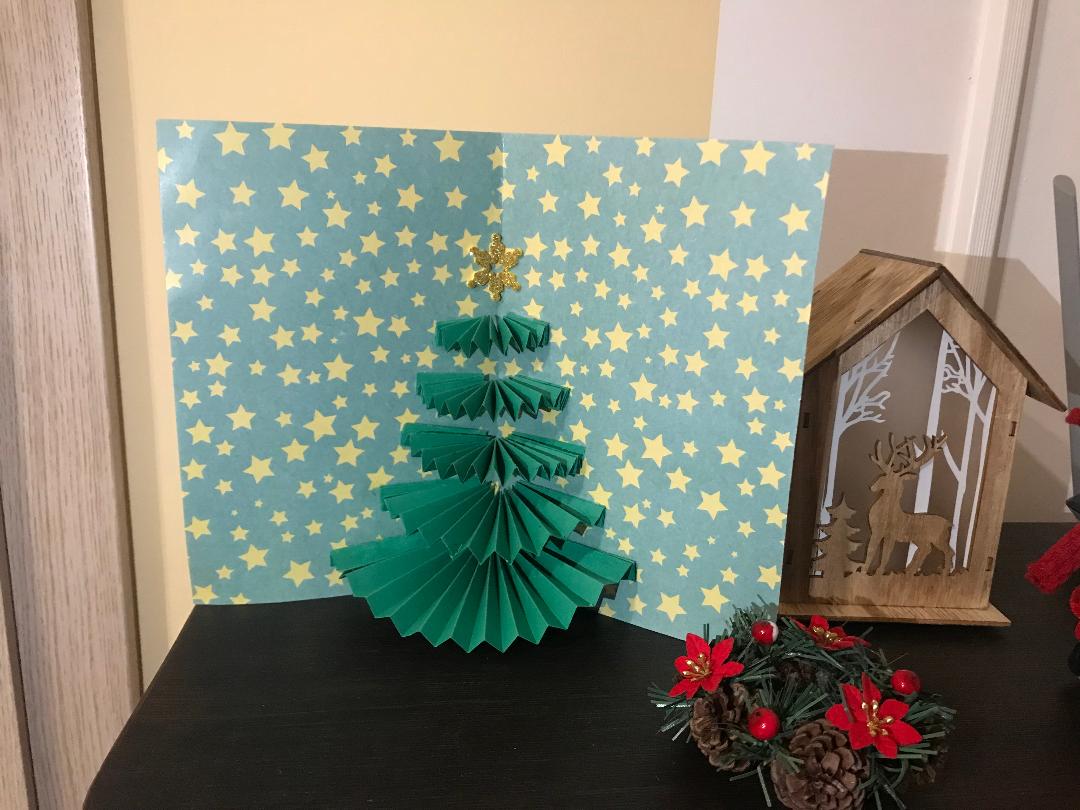 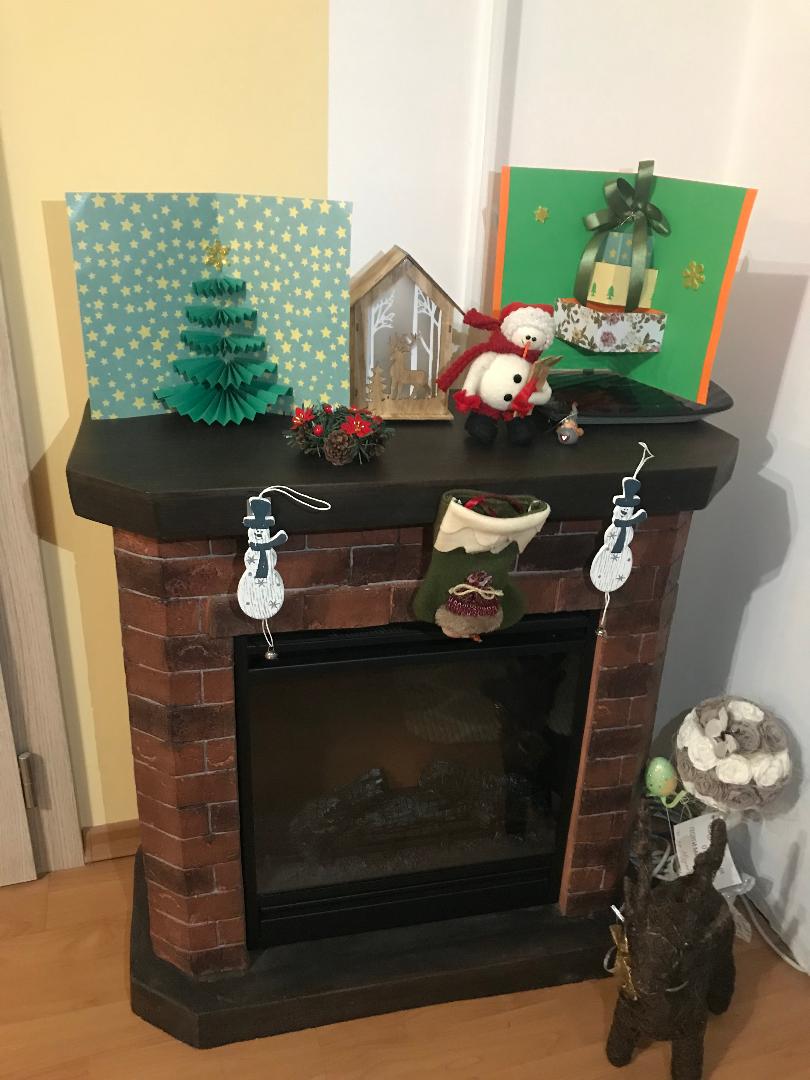 Ина Цакова, III клас
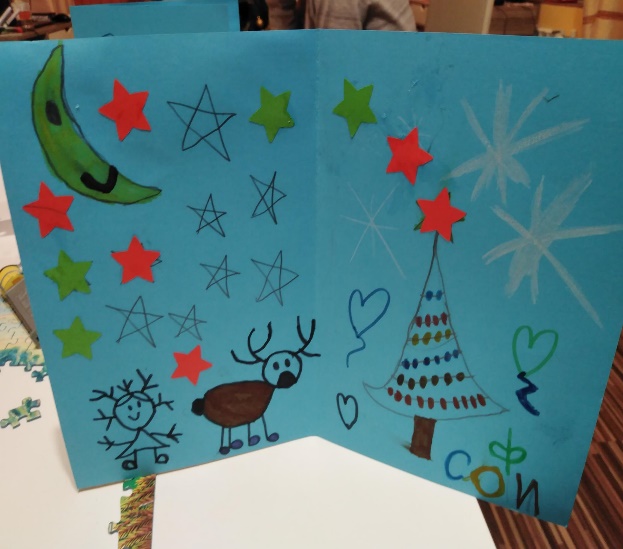 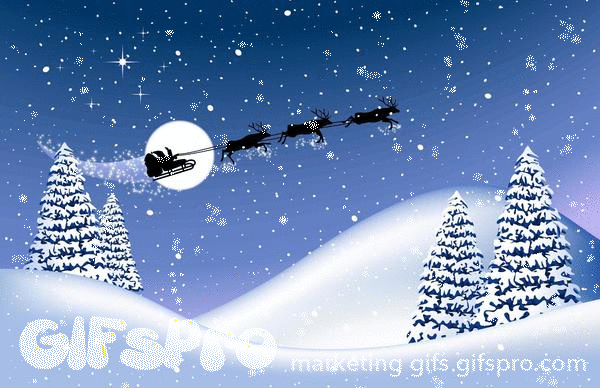 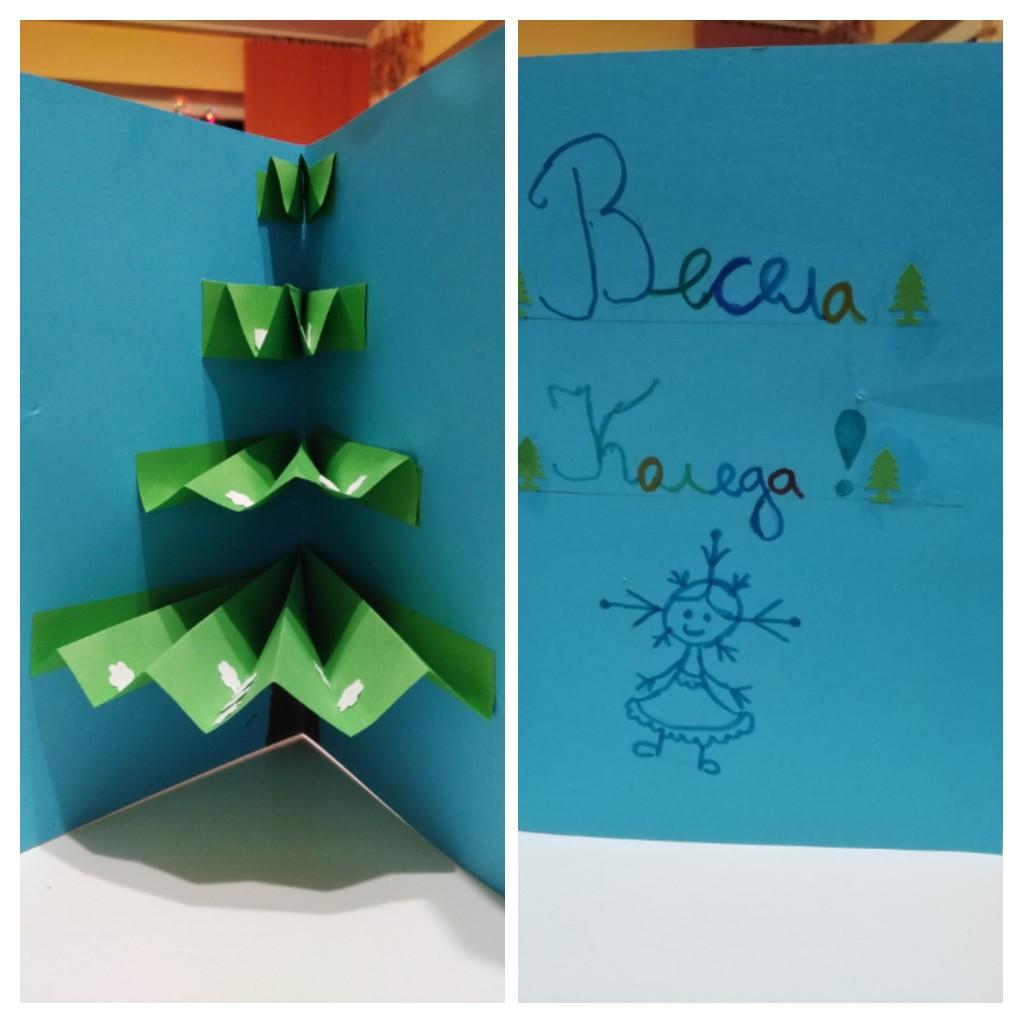 Милен Петков,
III клас
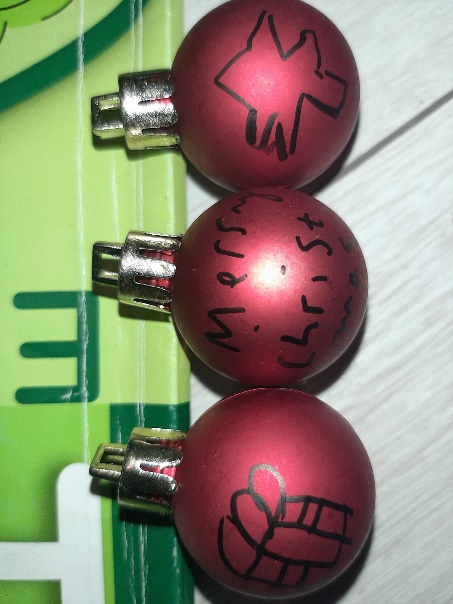 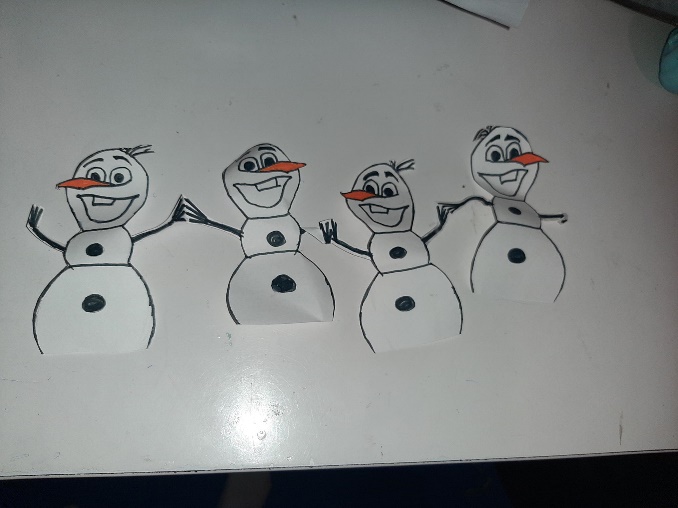 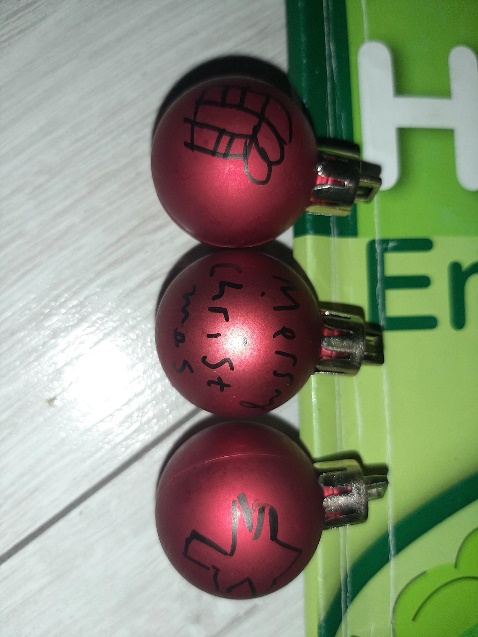 Габриела Божичкова,
III клас
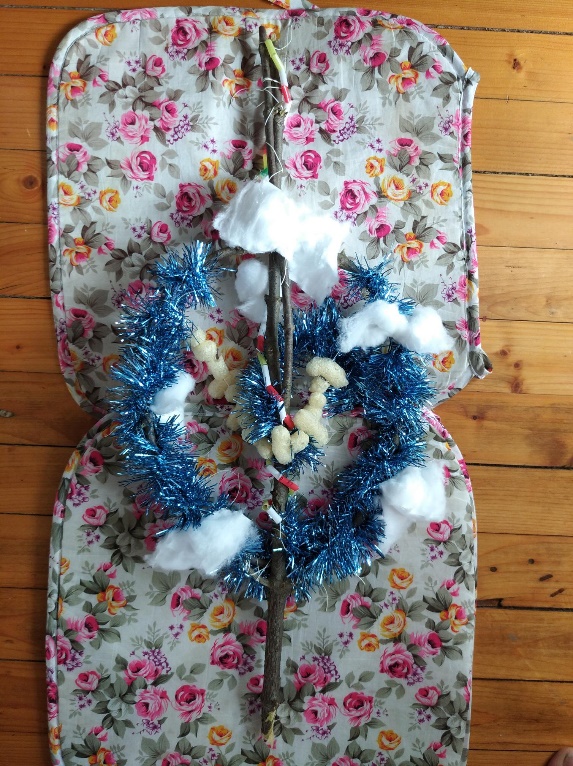 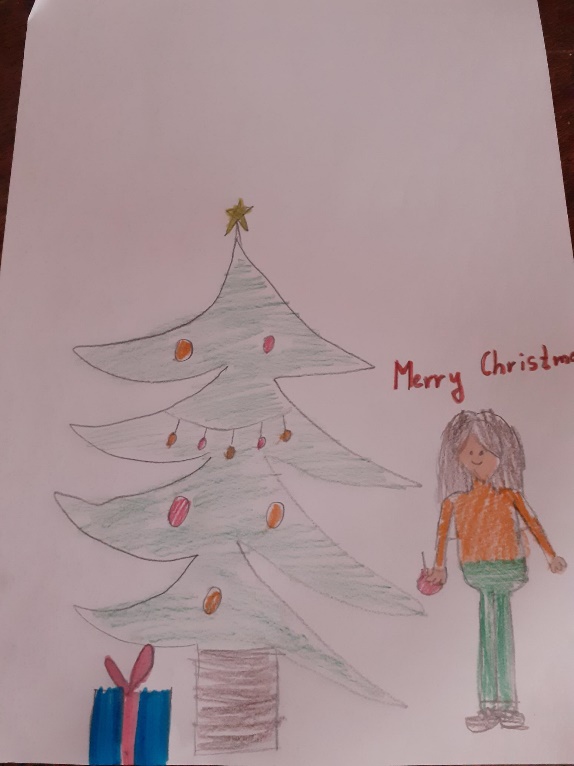 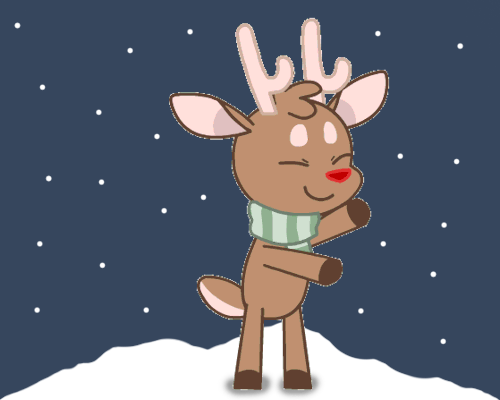 Милен Александров,
III клас
Александра Панайотова, III клас
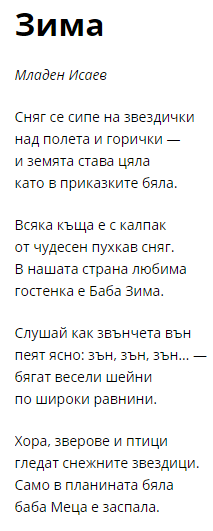 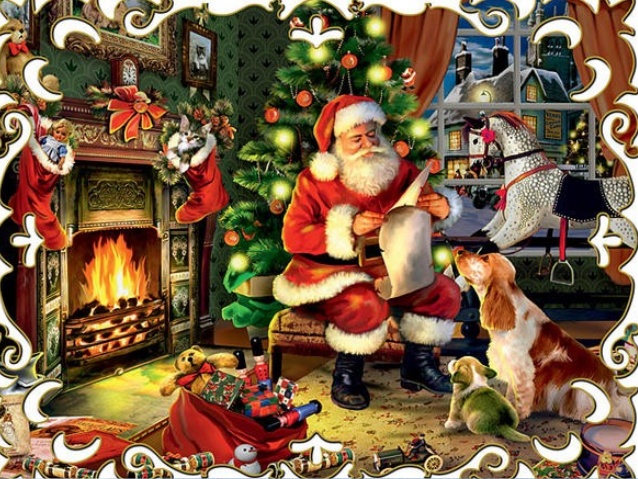 2 клас
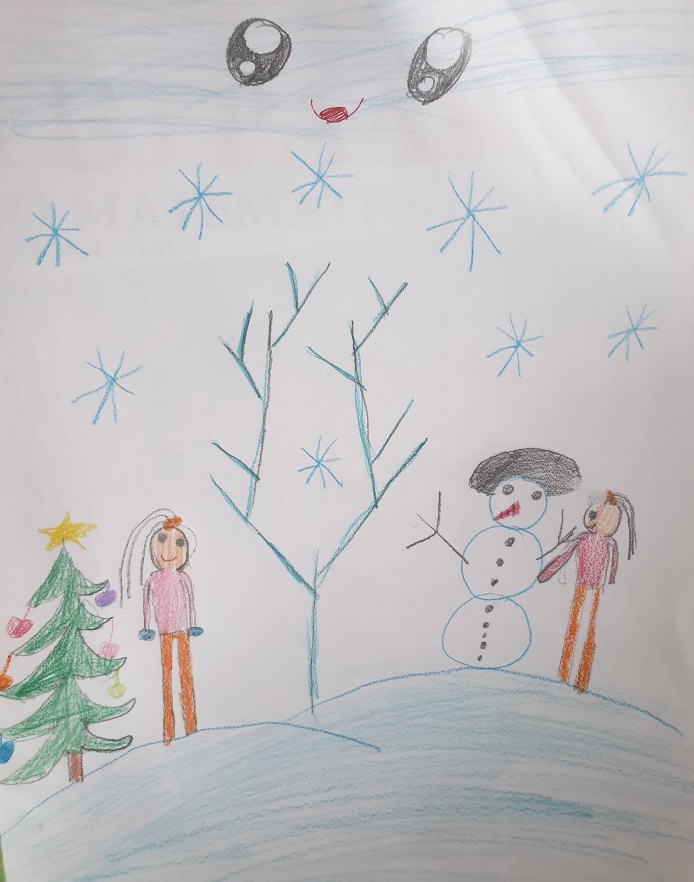 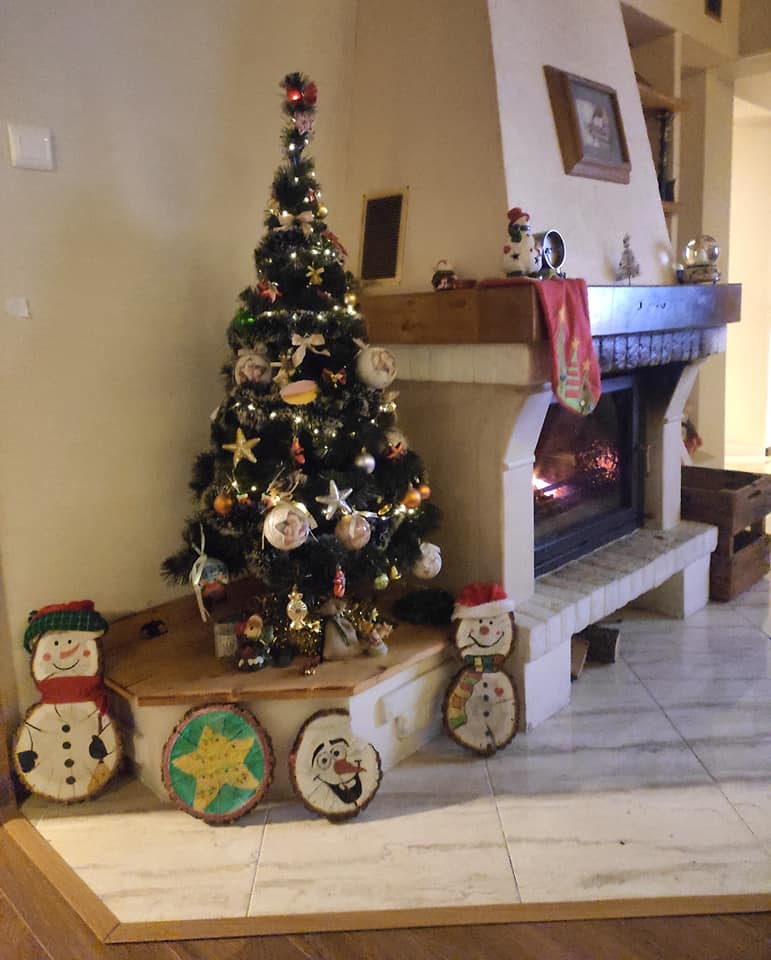 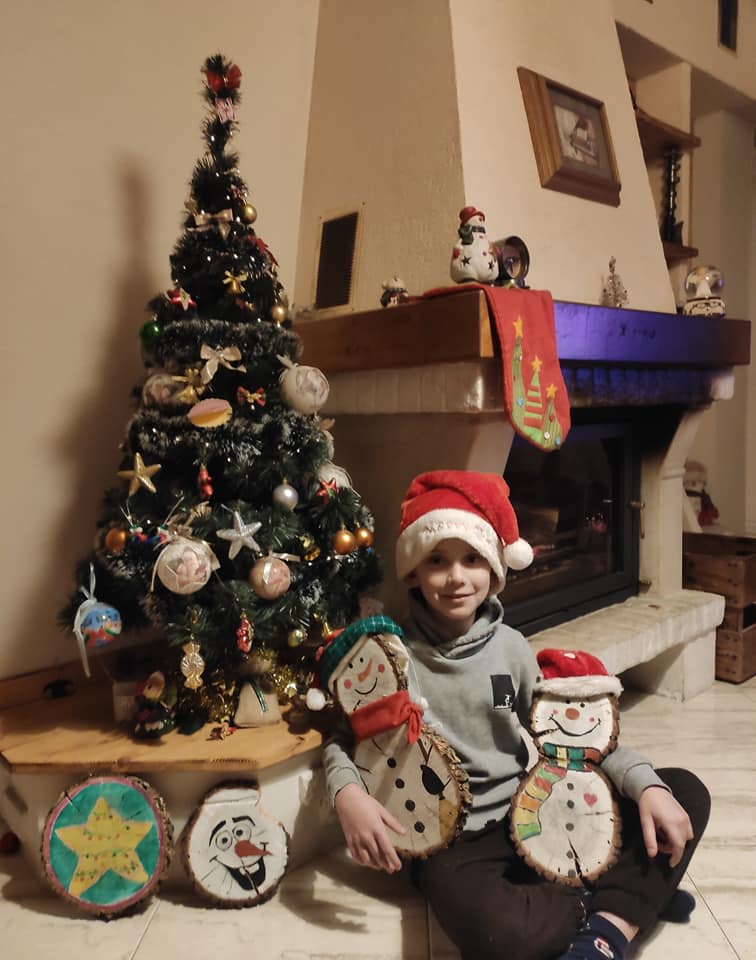 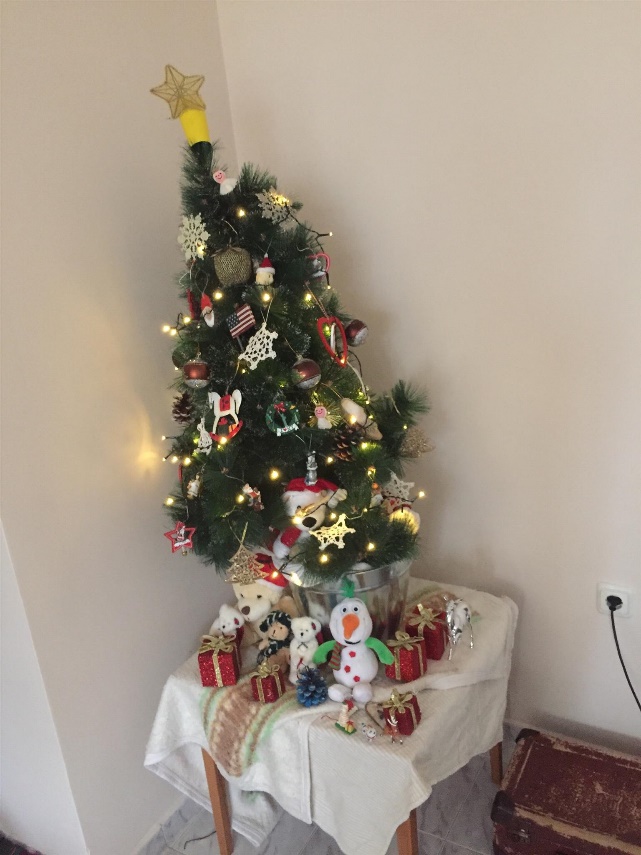 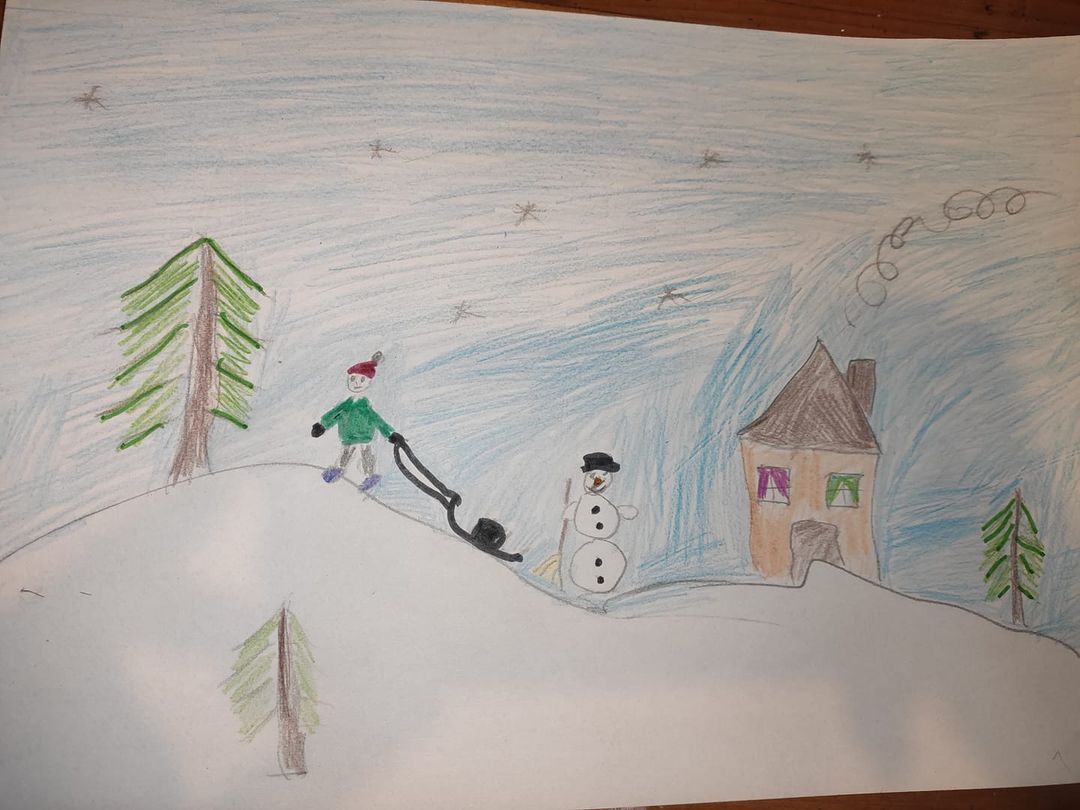 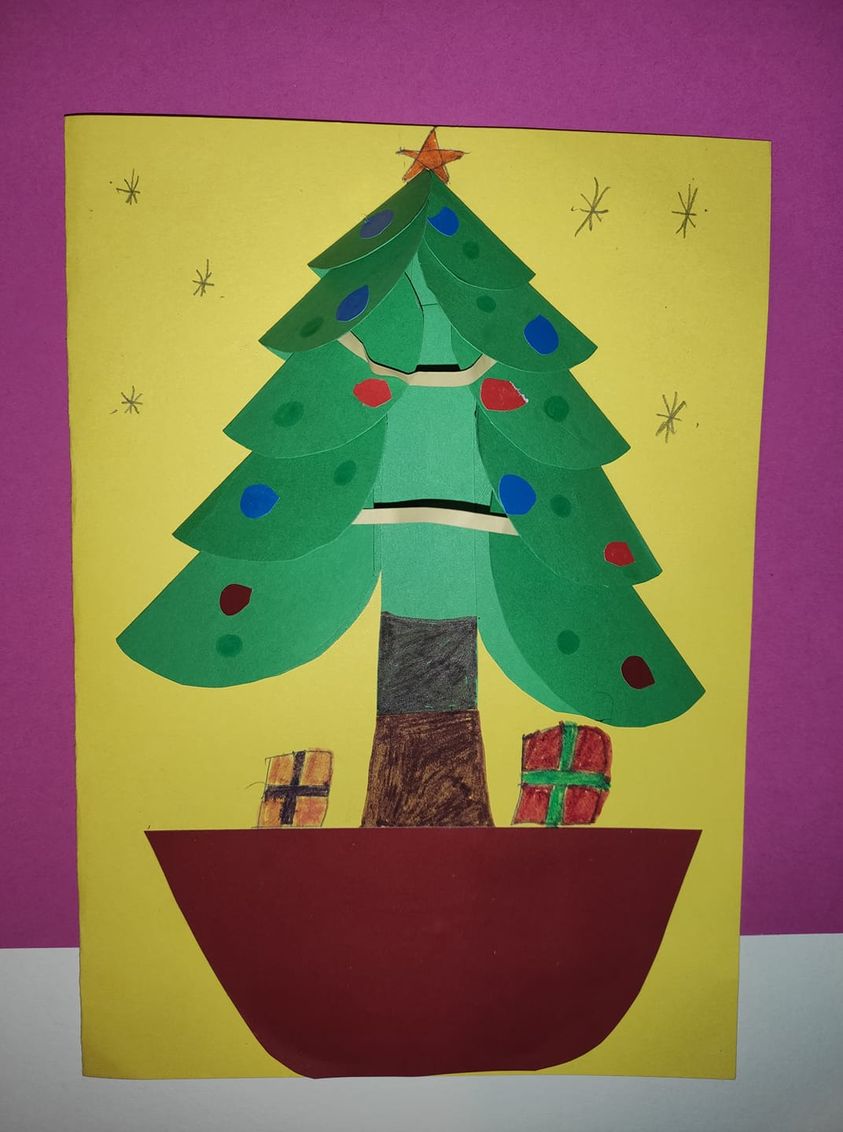 2 клас
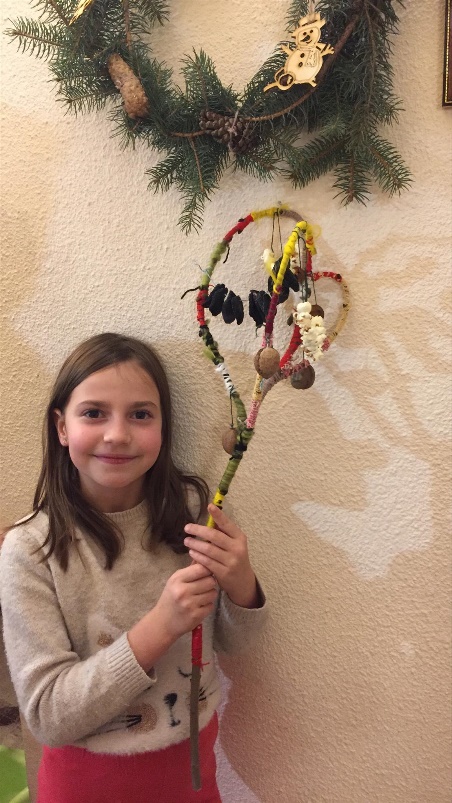 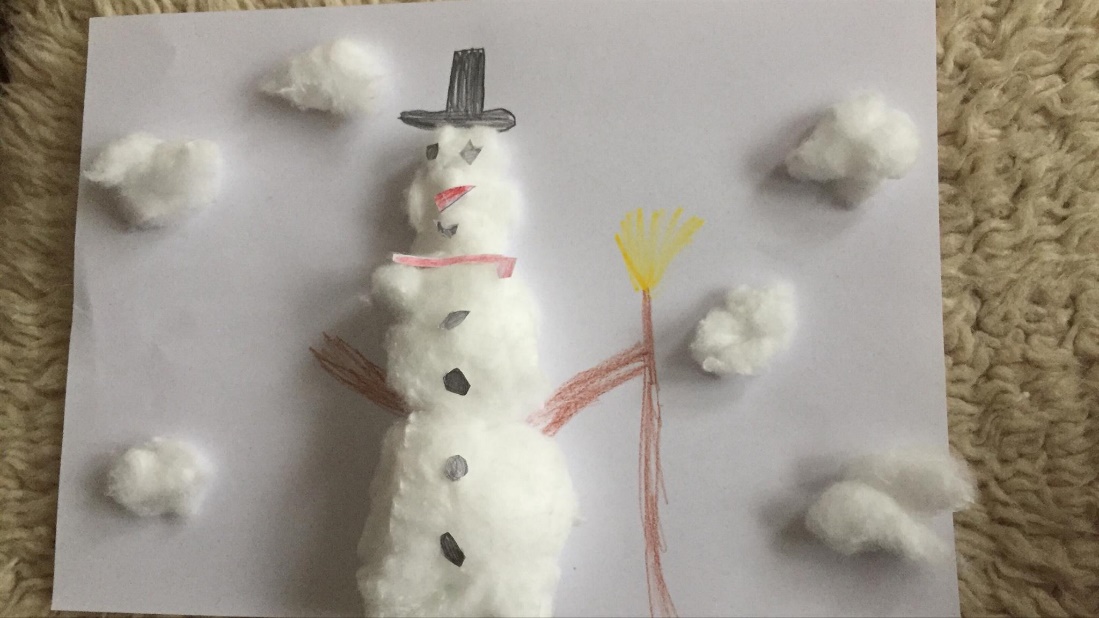 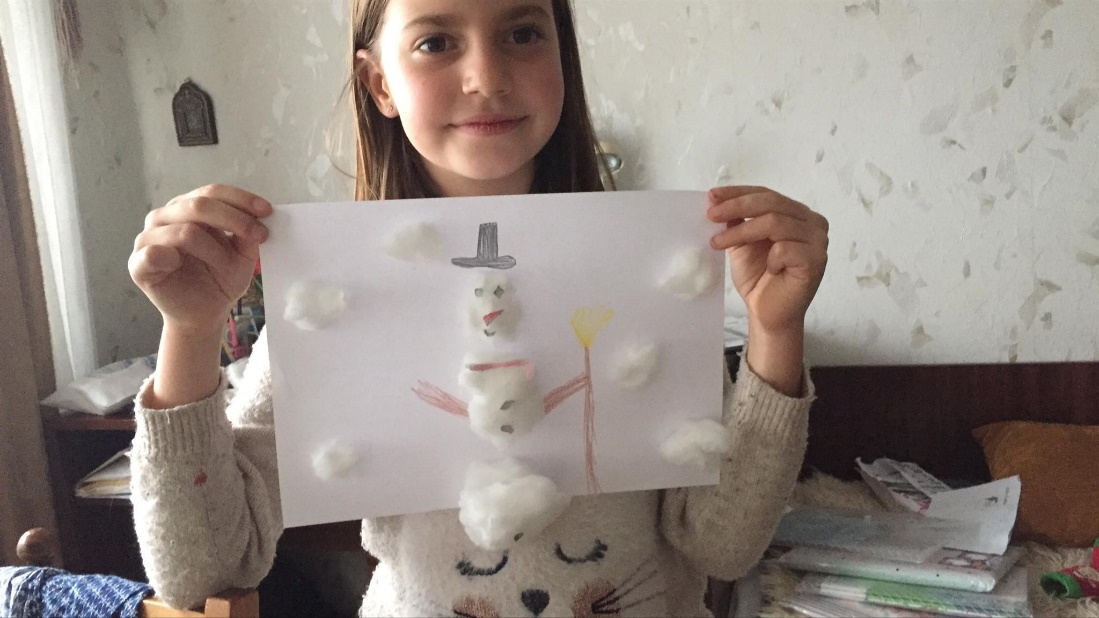 2 клас
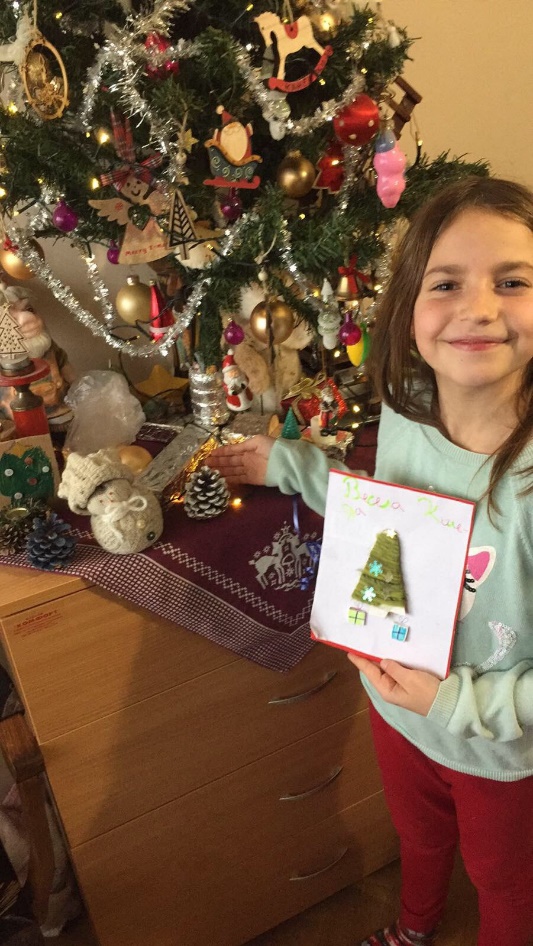 2 клас
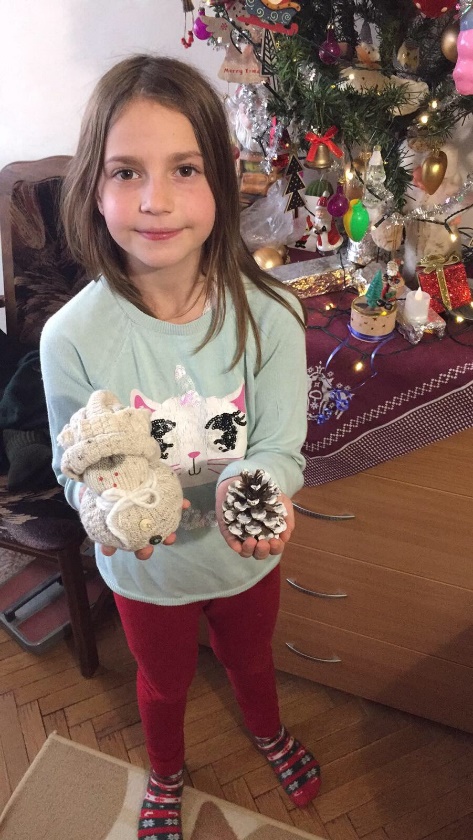 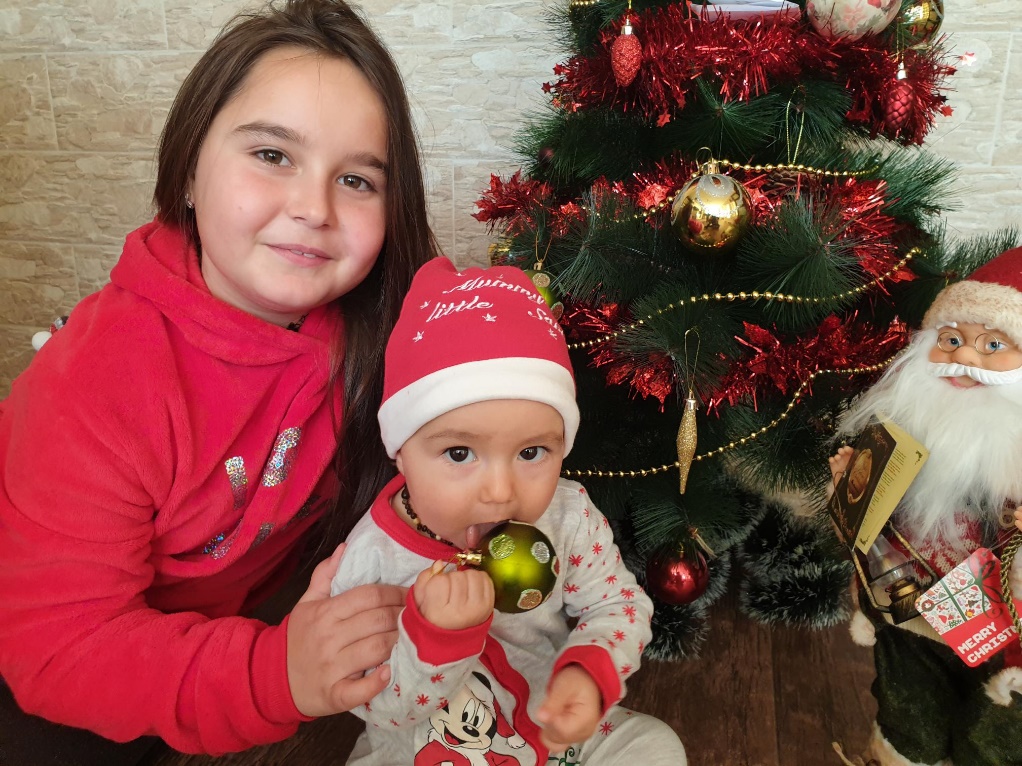 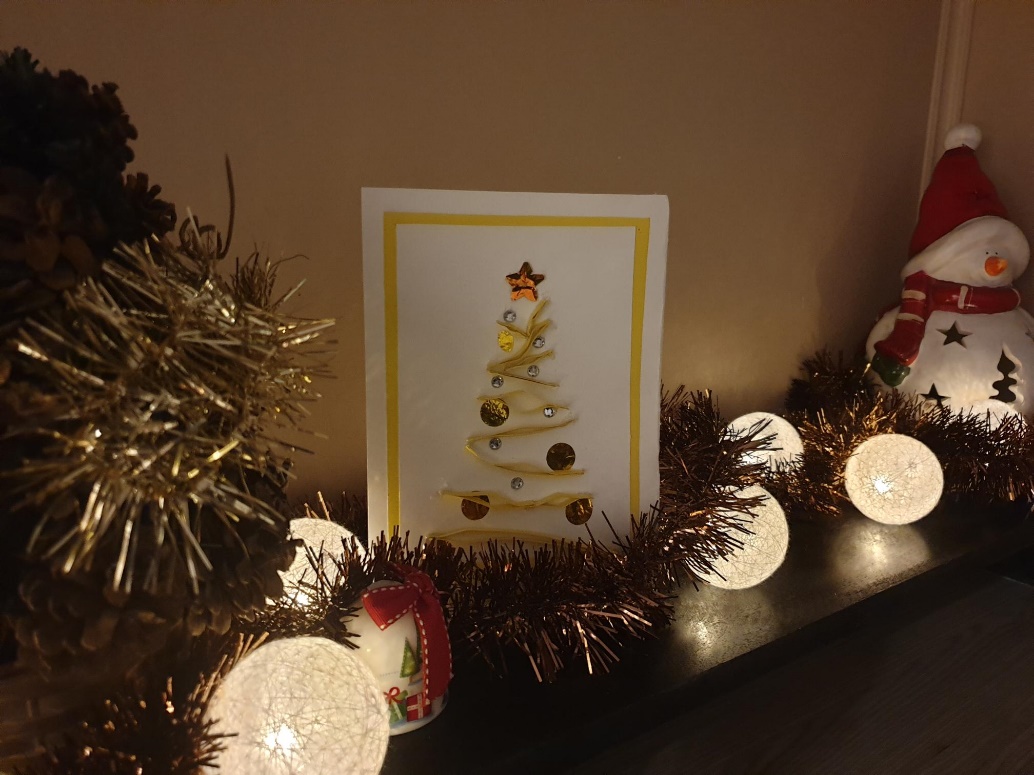 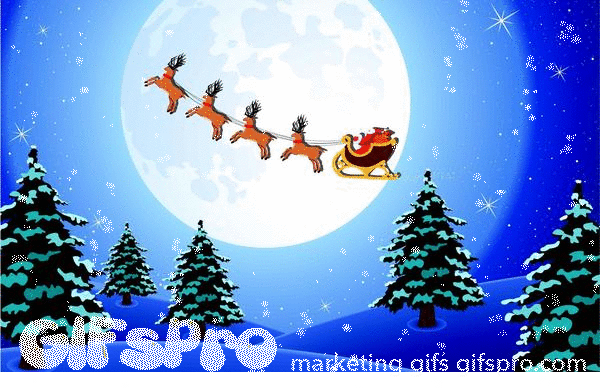 2 клас
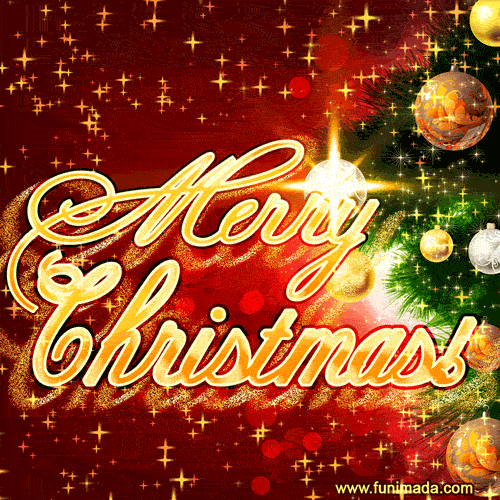 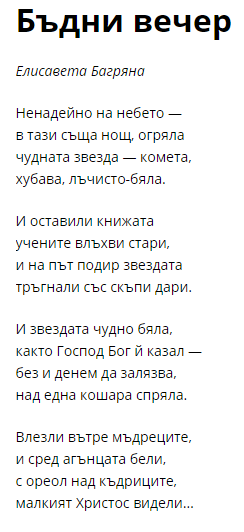 УЧЕНИЦИТЕ ОТ II И III КЛАС ПРИ ОУ „СВ.КЛИМЕНТ ОХРИДСКИ“, ВИ ПОЖЕЛАВАТ:

 ВЕСЕЛА КОЛЕДА 
И 
ЩАСТЛИВА НОВА ГОДИНА!
Кл. р-л Ива Иванова,
III клас
Кл. р-л Виктория Йорданова, II клас